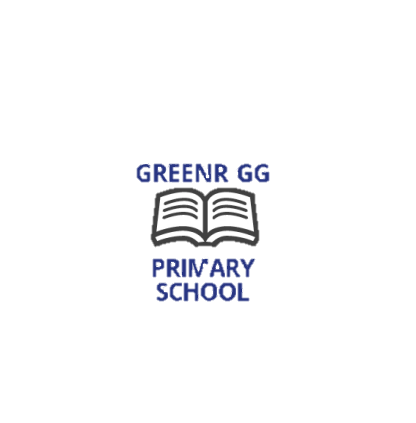 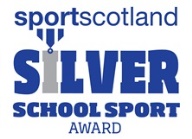 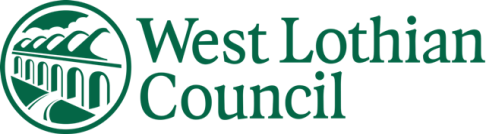 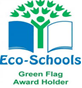 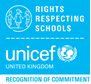 Greenrigg Primary School
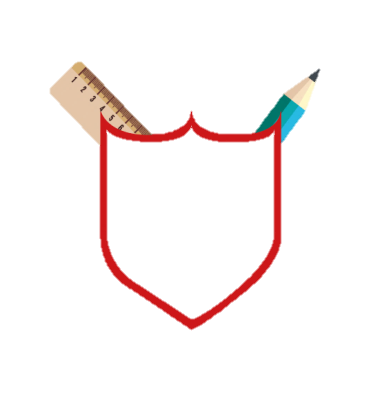 There is not an expectation that you would complete all boxes on the task boards all in one go.  

Pace out your learning and break it up a little.  We have provided you with links to online websites as well as the task board.
You might want to structure each box using this format (This is an example) – Should take 45mins to 1hr minutes to complete. 



Make – You might want to share this activity with a parent or get them to make sentences with you as an example (2 – 5 mins)



Say: This is the discussion part with your parents/siblings/family either at the beginning or end (2 – 5 mins)



Write – The tasks is to write 4 sentences but of course we want them to be interesting sentences    (5 – 10mins)



Do – The tasks is to draw 4 different pictures. You might also want to look on you tube or BBC learn for a video to go along with this task https://www.youtube.com/watch?v=WDy5uGRZEY4 (5 – 10mins)
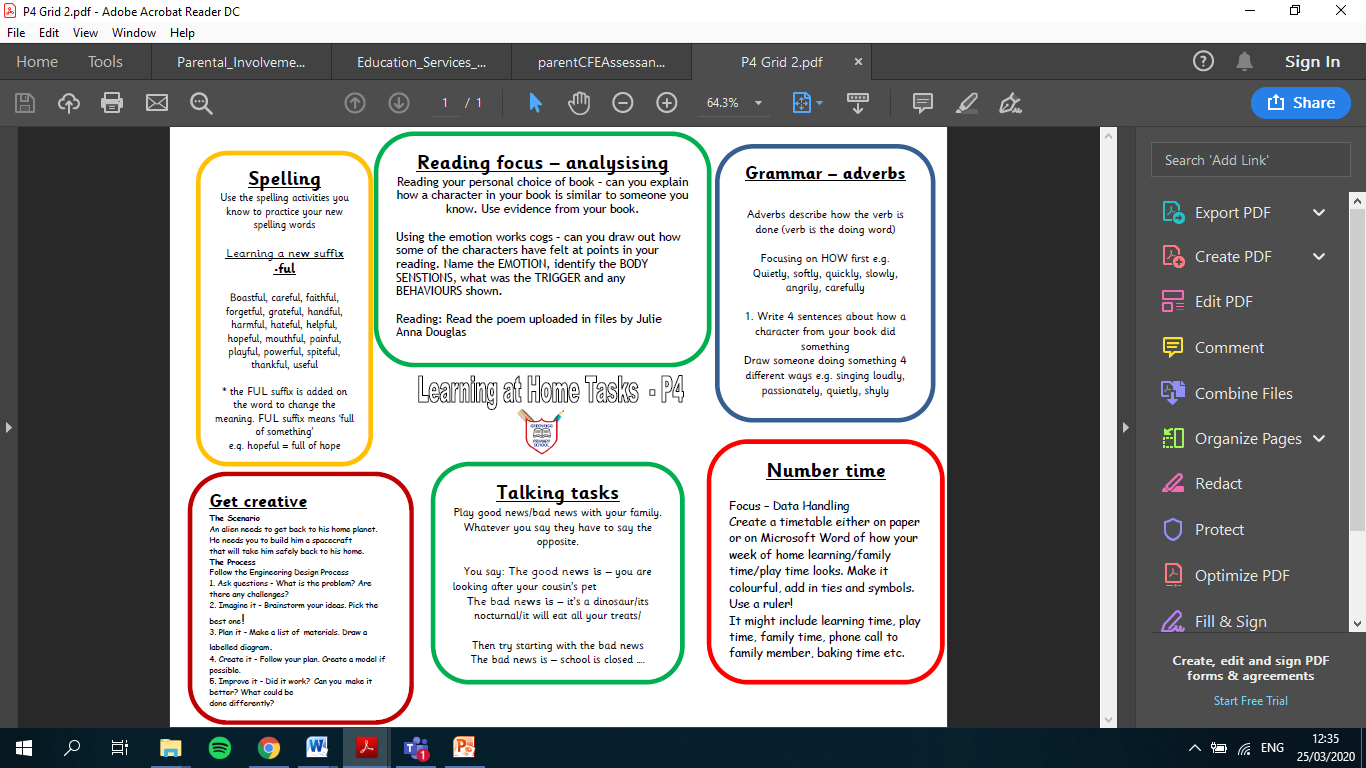 Using the Task boards